PROGRAM  2024.05.28. kedd
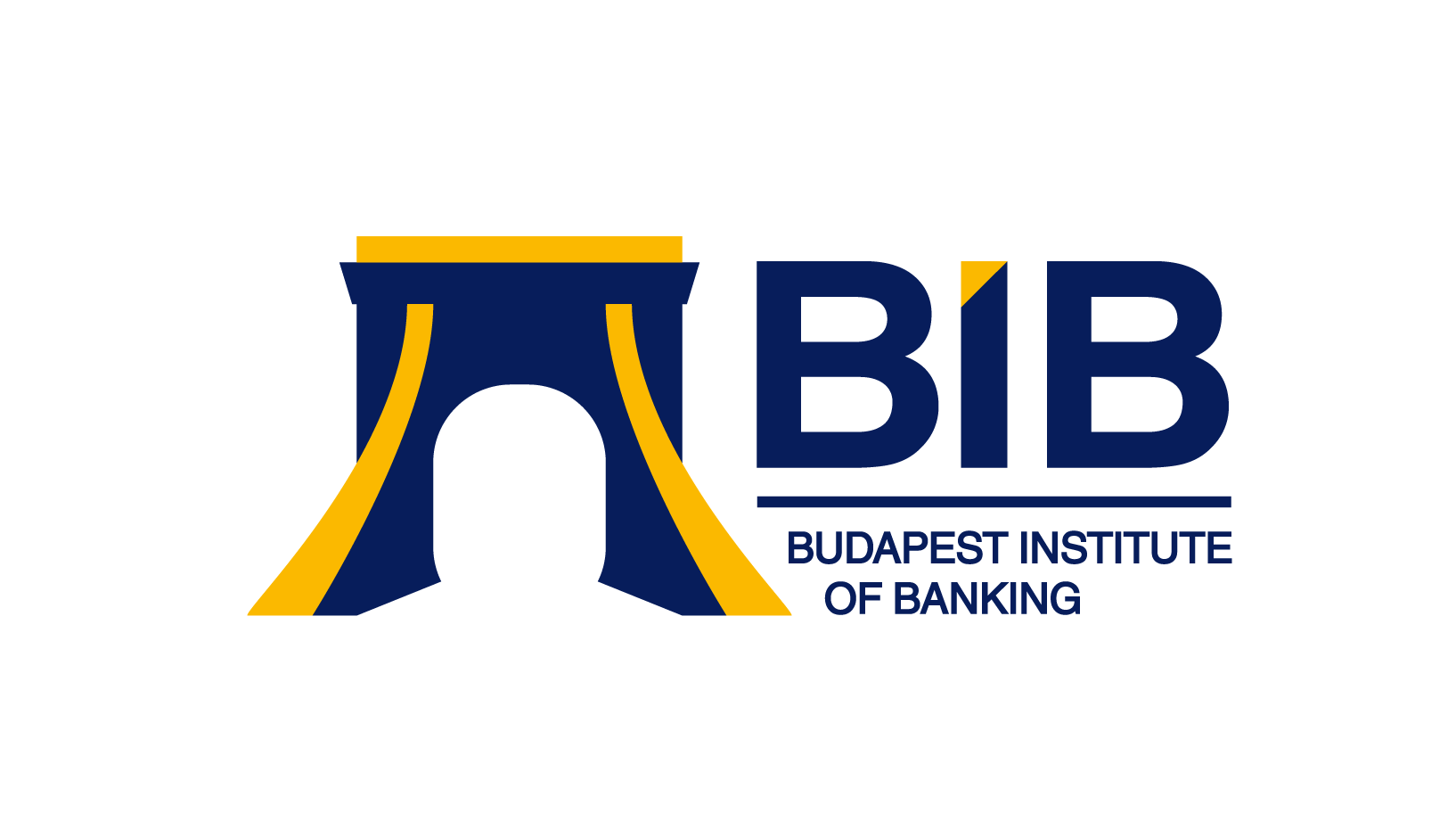 Délelőtt
Délután
12:25 – 13:25 Ebédszünet
13:25 – 14:55  Értékpapír kibocsátása, társasági események kezelése  Előadó: Varga Ágnes (KELER) 
14:55 – 15:10 Szünet
15:10 – 17:00 Bevezetés a befektetői kapcsolattartásba (IR)Előadó: Pataki Sándor (OTP)
08:45 – 09:00 Regisztráció, bejelentkezés
09:00 – 09:05 Köszöntő, bemutatkozás
09:05 – 10:35 Tőkepiaci alapismeretekElőadók: Varga-Balázs Attila (BÉT)  10:35 – 10:50 Szünet
10:50 – 12:25 Befektetők a nyilvános piacokonElőadó: Hajósi Péter (K&H) Alapkezelő
PROGRAM	 2024.05.29. szerda
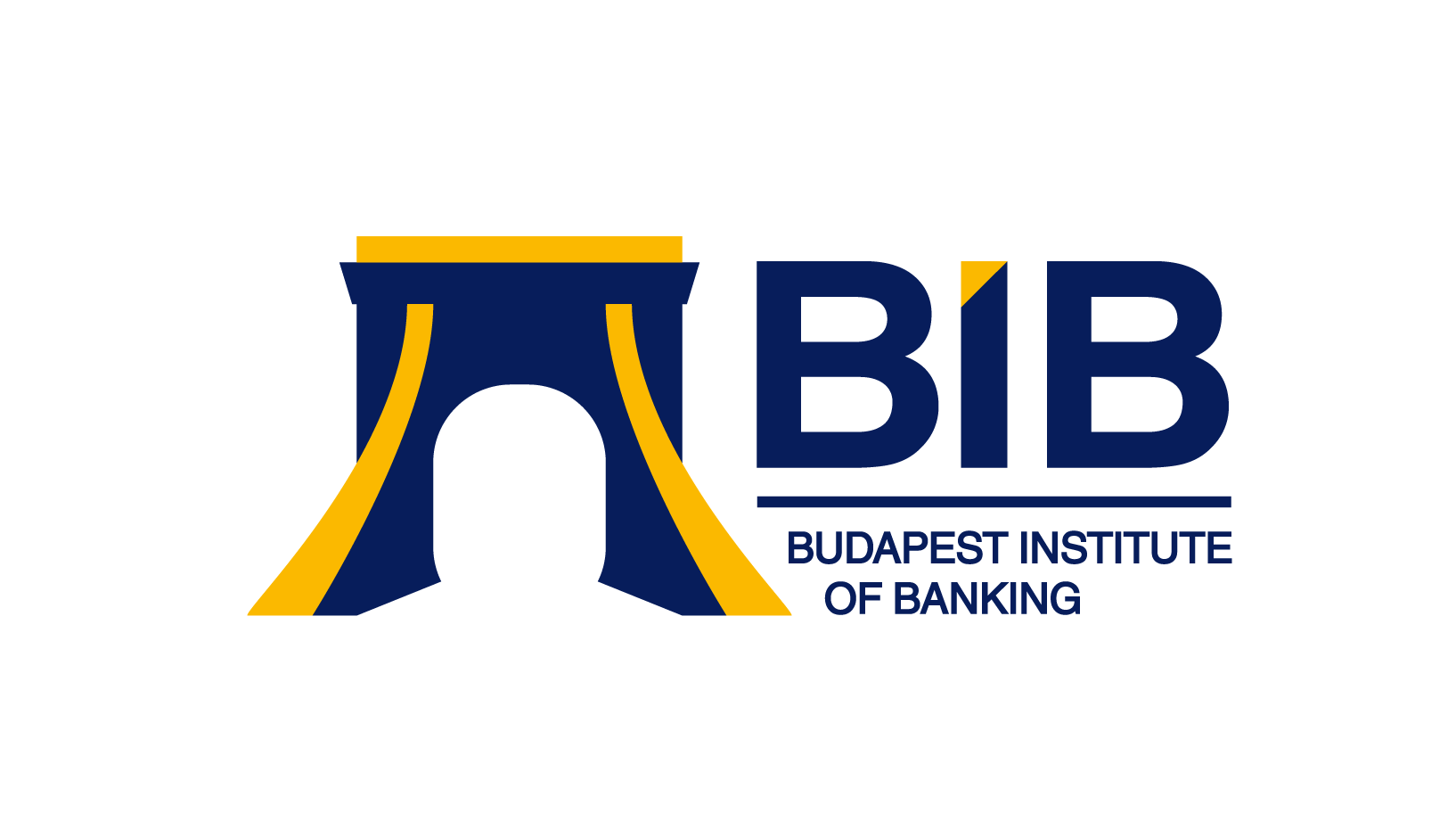 Délután
Délelőtt
08:45 – 09:00 Bejelentkezés
09:00 – 10:30 Pénzügyi jelentések készítésének szempontjai  Előadó: Bárdy Zoltán (PwC) 
10:30 – 10:45 Szünet
10:45 – 11:45 A vezető tisztségviselők felelőssége Előadó: dr. Bodzási Balázs (közjegyző)11:45 – 12:30: A felelős társaságirányítás szerepe, gyakorlati kérdései Előadó: Herczegh Zsolt (Magyar Telekom)
12:30 – 13:15 Ebéd
13:15 – 15:15 A tőzsdei jelenléttel járó forgalomban tartási (tájékoztatási) kötelezettségek Előadó:
15:15 – 15:30 Szünet
15:30 –17:00 Rendszeres és rendkívüli tájékoztatás, illetve a kibocsátói felügyelés a szabályozott piacon
Előadó: dr. Barnóczki Péter (MNB)
PROGRAM	 2024.05.30. csütörtök
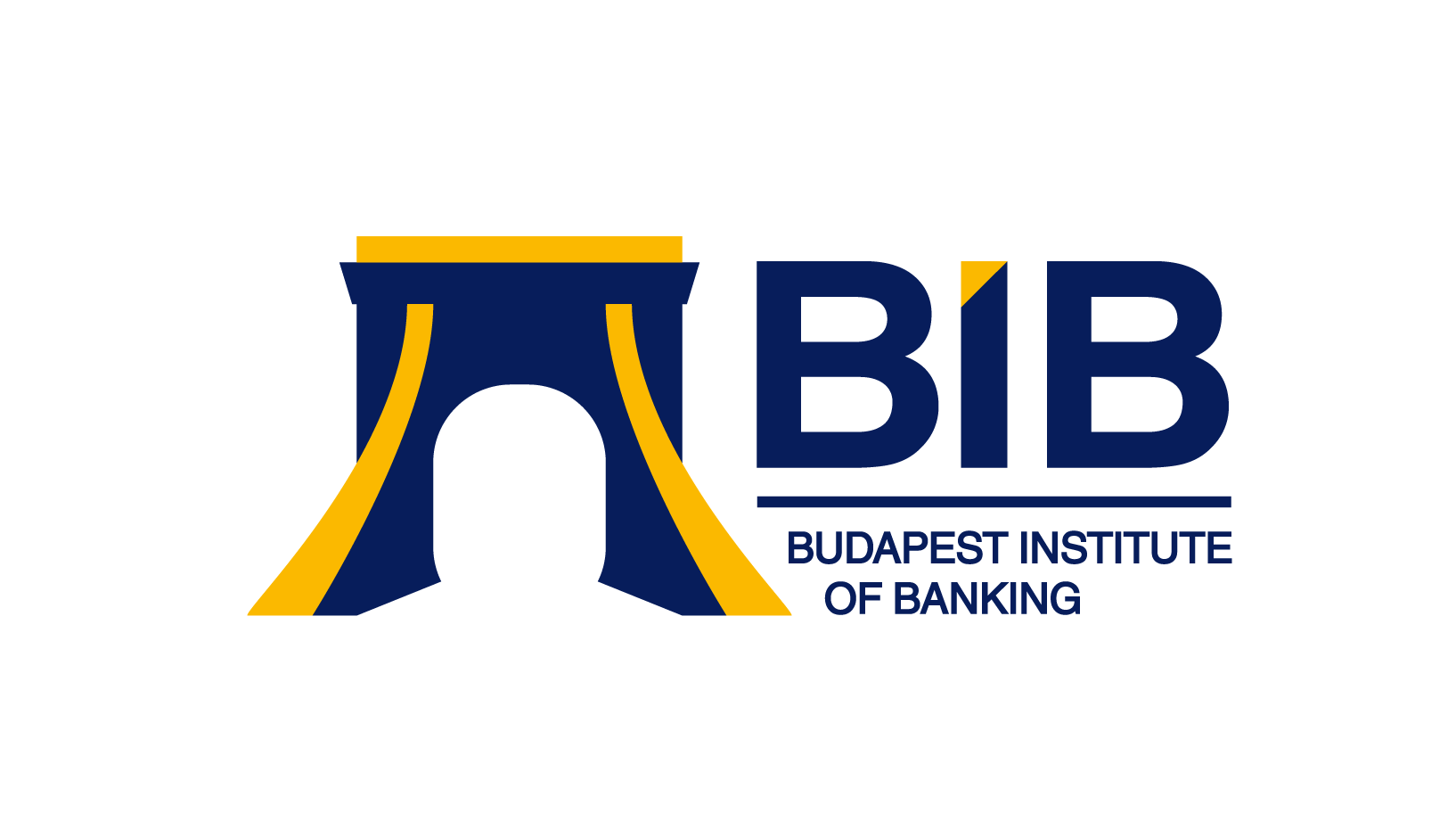 Délelőtt
08:45 – 09:00 Bejelentkezés
09:00 – 10:30 IR tapasztalatok Előadó: dr. Dakó Gábor (CIG Pannónia Nyrt.)
10:30 – 10:45 Szünet
10:45 – 12:05 Tőkepiaci tranzakciók Előadó: Hegyi Ádám (KBC)12:05 – 13:05 Média kommunikáció Előadó: R. Kovács Dániel (Front Page Communications)